¯^vMZg
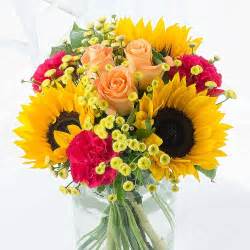 Avgvi cwiwPwZ
‡gv :Avkivdzj Bmjvg
Rywbqi BÝUªv±i (A‡Uv‡gvevBj)
Uv½vBj †UKwbK¨vj ¯‹zj I K‡jR
‡kÖwb I welq
‡kÖwb-beg
welq-A‡Uv‡gvwUf-2(cÖ_g cÎ)
Aa¨vq-2
U¨vc Øviv wfZ‡i c¨uvP KZ©b
U¨vc wK?
U¨vc KZ cÖKvi I wK wK ?
 U¨vc wK Kv‡R e¨envi nq ?
U¨vc e¨env‡ii mZK©Zvmg~n |
U¨vc
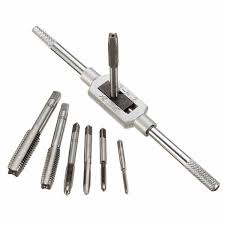 U¨vc
U¨vc n¨v‡Ûj
g~j¨vqb
U¨v‡ci wK Kv‡R e¨envi nq ? 
 U¨v‡ci cÖ‡qv†ÿÎ D‡jøL Ki |
evwoi KvR
U¨v‡ci  wPÎ AsKb K‡i wewfbœ Ask †`LvI|
ab¨ev`
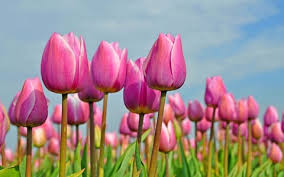